Gözlem ve Çıkarsama
Prof. Dr. Selahiddin ÖĞÜLMÜŞ
Gözlem
Bilgi toplamak için duyularınızı kullanın
Olgular üzerinde odaklanın
«Bu odada 1 adet masa var»
Çıkarsama
Gözlemlere dayanır
Daha önceki deneyimlerinize ve bilgilerinize dayanan mantıksal yorumlardır
Örnek: Derslikte sınıfın önünde ders anlatan yetişkin bir kişinin «öğretmen» olduğu sonucunu çıkarırsınız
Gözlem ve Çıkarsama: Aradaki farka dikkat edin
Veri toplarken sadece olguları kaydedin, çıkarsamalarınızı olgulardan ayırın.
Çıkarsamalarınızı daha sonra verileri yorumlarken kullanabilirsiniz
Haydi, gözlem becerilerinizi sınayalım!(Alıştırma 1)
Aşağıdaki görüntüyü 15 saniye inceleyin ve daha sonra bu fotoğraftakiler hakkında bir birinize sorular sorun. Örneğin, 
Resimde kaç otomobil vardı?
Yolda hız limiti ne kadardı?
…
…
…
Haydi, gözlem becerilerinizi sınayalım!(Alıştırma 2)
Sınıftan bir öğrenciyi seçin (mümkünse resim yapmaya istekli/yetenekli bir öğrenci olsun). Bunu sınıfın dışına çıkarın.
Sınıftaki öğrencilere bir fotoğraf gösterin ve incelemelerini söyleyin. 
Dışarıdaki öğrenciyi sınıfa alın. Sınıf arkadaşlarına biraz önce gördükleri fotoğrafla ilgili sorular sormasını ve aldığı cevaplardan yararlanarak o fotoğrafı tahtaya çizmeye çalışsın. Bu süreçte sadece sözlü olarak iletişimde bulunacaklar, göstermeye çalışmayacaklar!
Resim tamamlandıktan sonra, orijinal fotoğrafla tahtaya çizilen resmi karşılaştırın.
Bu süreçte öğrencilerin gözlem (olguların ifade edilmesi) ve yorum/çıkarsama ifadelerine dikkat çekin
Gözlemleri aktarırken çıkarsamalarla karıştırmamanın ne kadar önemli olduğunu tekrar vurgulayın.
Gözlem mi yoksa çıkarsama mı?(Alıştırma 3)
Ööğrencilere, resim ve yazılar olan  bir nesnenin (örneğin madeni bir paranın) fotoğrafını gösterin, daha sonra bazı önermeler vererek bu önermenin bir gözlem mi yoksa bir çıkarsama mı olduğunu sorun. Örnek:
Bu madeni paranın bir tarafında kabartma şeklinde bir insan resmi var
Paranın üstünde resmi olan bu kişi devlet başkanı olmalı
Paranın arka yüzünde 2013 yazıyor
Bu para 2013 yılında basılmış
… … 
…
Duyularımız bize ne kadar güvenilir ve doğru bilgi sağlayabilir?
Bu filin kaç ayağı var?
Böyle bir raf yapabilir misiniz?
Blokları bu şekilde dizebilir misiniz?
Ne görüyorsunuz?
Karenin kenarları düzgün görünüyor mu?
Resimde ne görüyorsunuz?
İpucu:
Bu resimde 3 görüntü var!
Ne görüyorsunuz?
Ördek mi Tavşan mı?
Resimdeki dikey çizgileri dikkatle inceleyin. Bu iki çizgiden biri diğerinden daha mı uzun?
2 resim arasındaki fark?
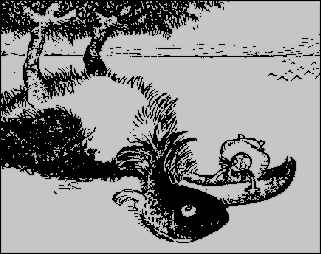 Bu tabelada ne yazıyor? Yüksek sesle okuyun’
Bu karta bakın ve renkleri söyleyin; sözcükleri değil!
Beyninizin sağ küresi renkleri söylemeye çalışıyor, fakat sol küresi sözcükleri okuyor.
Ne görüyorsunuz?
Ne görüyorsunuz?
En uzun boylu olan hangisi?!
Bu çemberler hareket etmiyor ama beyniniz bunları sanki hareket ediyormuş gibi görüyor. Sadece bir çembere bakın, hareket etmediğini görürsünüz
Bu noktalar hareket ediyor mu?
Bu görsel, hareket ediyormuş gibi görünüyor mu?
Değil mi?

Evet, bu şey hareket ediyor!